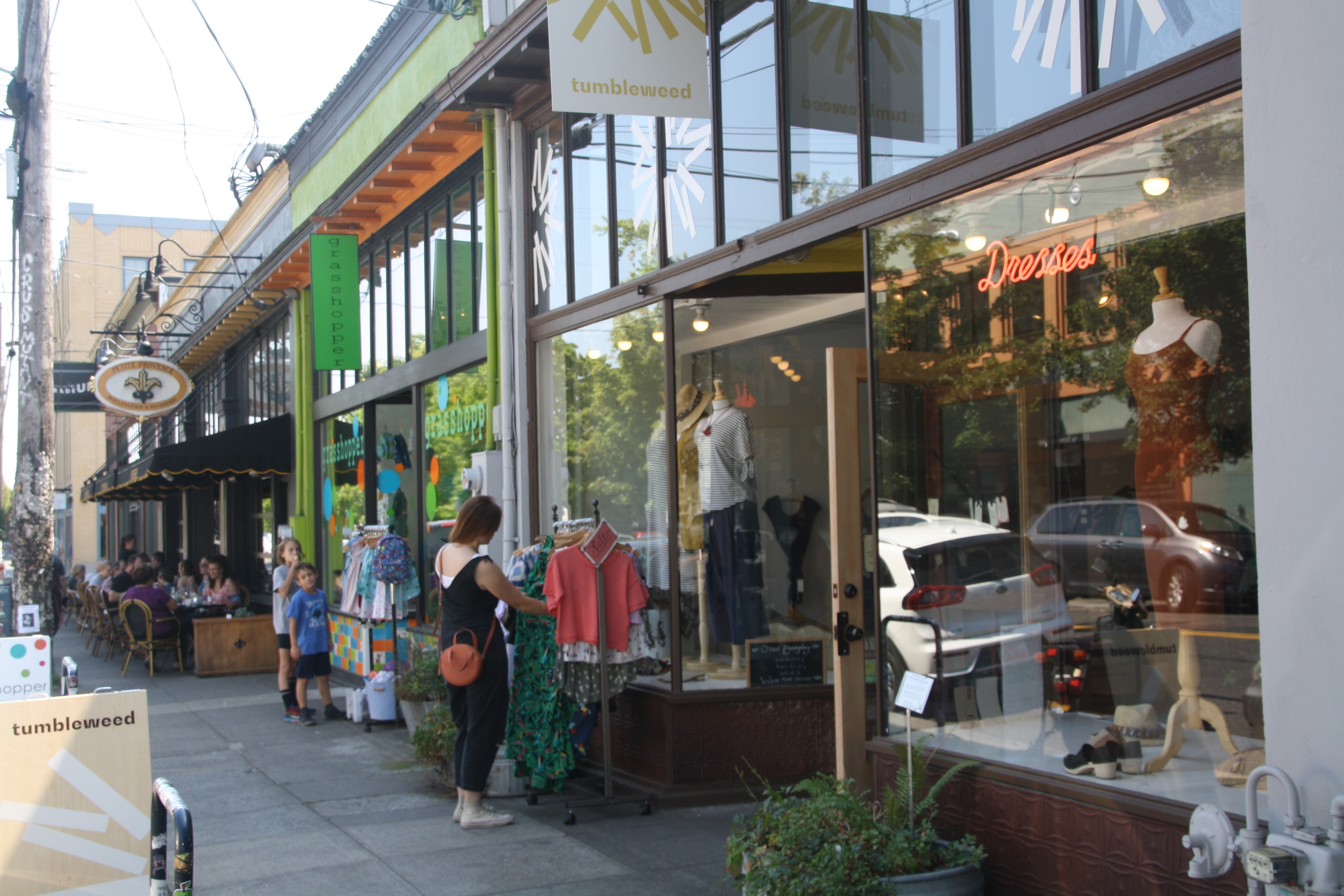 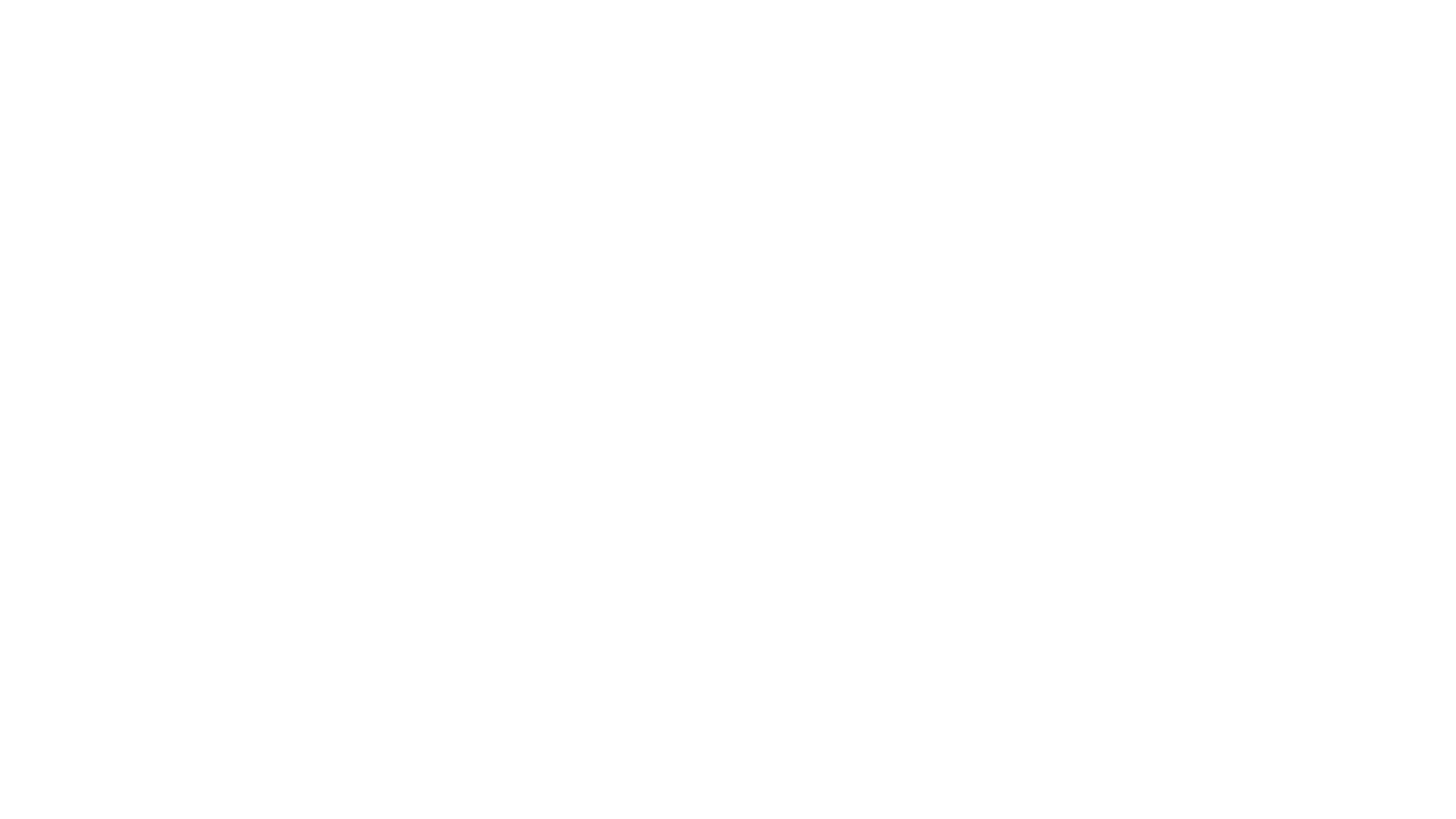 DOZA
Design Overlay Zone Amendments
Work Session 6Design Commission March 12, 2020
Agenda
Intro and Disclosures
 
Portland Citywide Design Guidelines Proposed Draft 	 (List of Amendments)
What will be discussed during 3x3: Tools (3/16/20) – Lora 
What is missing/needs clarification? – Design Commission
What will be discussed during 3x3: Process (3/13/20) – Phil
5 min
(~ 3 hrs total)
45 min
45 min
45 min
DOZA Design Commission Work Session
03/12/20
2
What’s in the DOZA Proposed Draft?
Volume 1: Staff Report
Volume 2: Code and Map Amendments
Volume 3: Portland Citywide Design Guidelines
Volume 4: Appendices (portlandoregon.gov/bps/doza)
Appendix A: BDS Administrative Improvements
Appendix B: Housing Affordability Memo (February 6, 2017)
Appendix C: What We Heard Report
Appendix D: Consultant Testing of Draft Standards and Guidelines
03/12/20
DOZA Design Commission Work Session
3
Guidelines vs. Standards: Assessment Findings
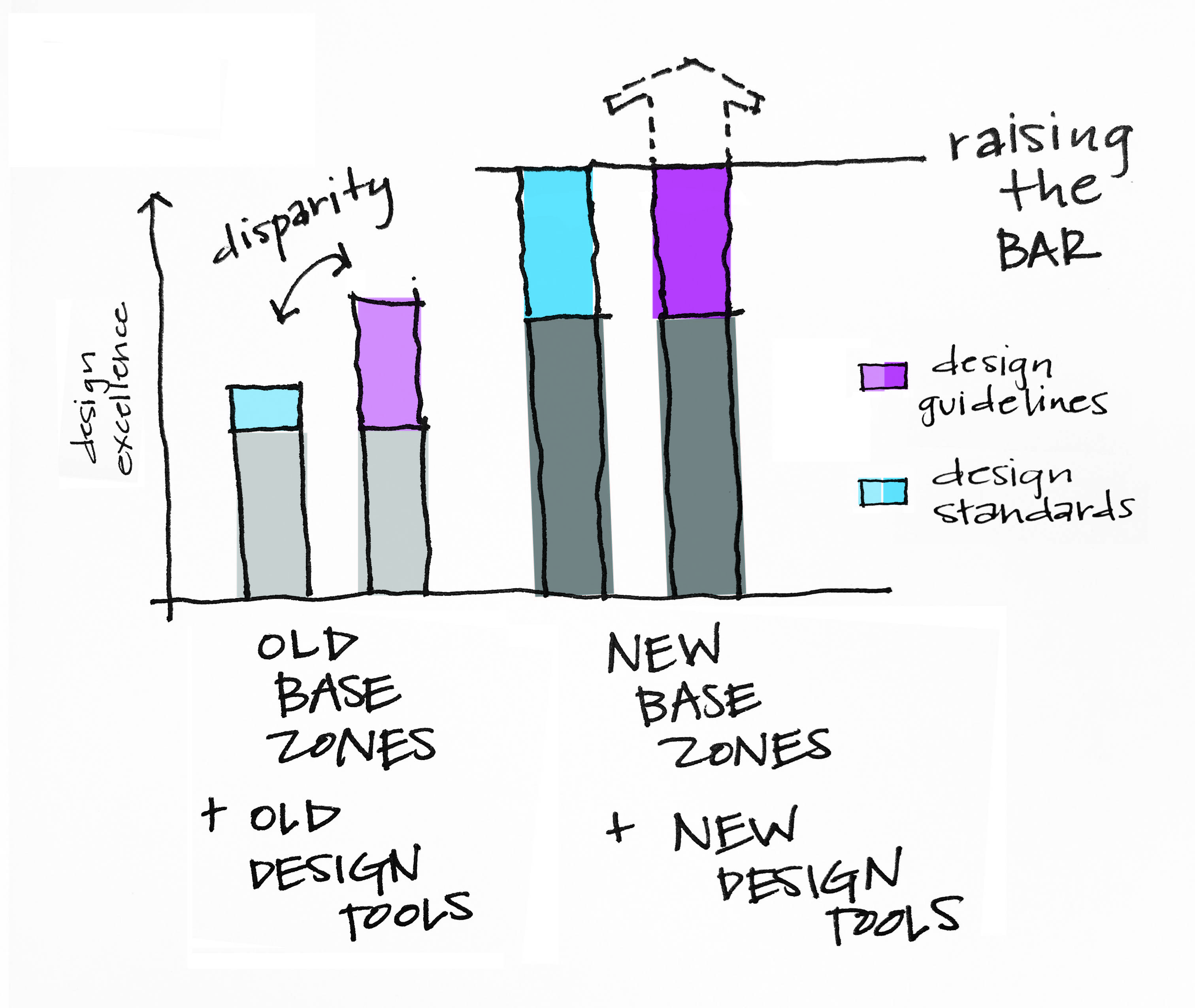 03/12/20
DOZA Design Commission Work Session
4
Guidelines vs. Standards: DOZA Approach
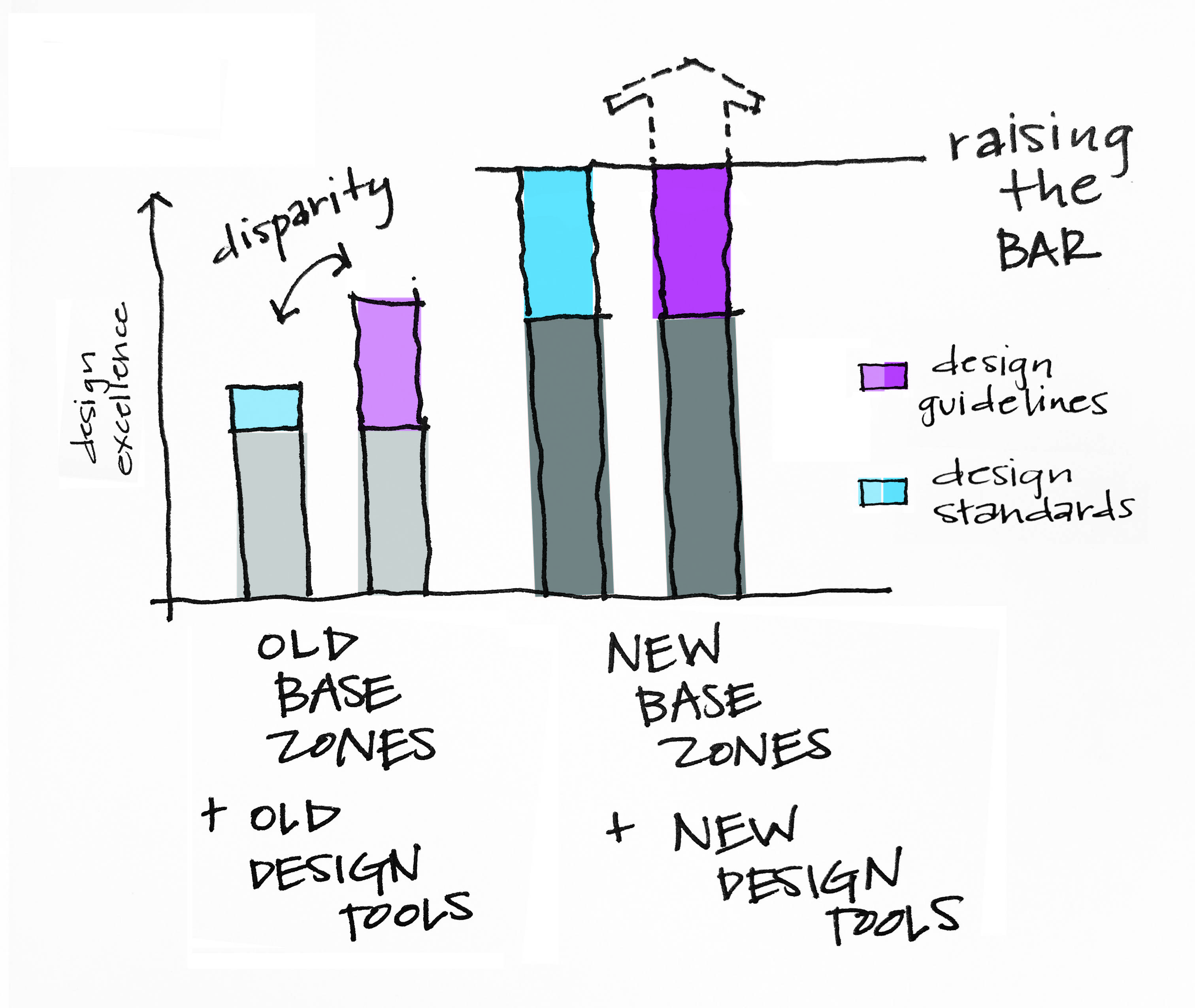 03/12/20
DOZA Design Commission Work Session
5
List of Amendments (to discuss with 3x3:Tools)
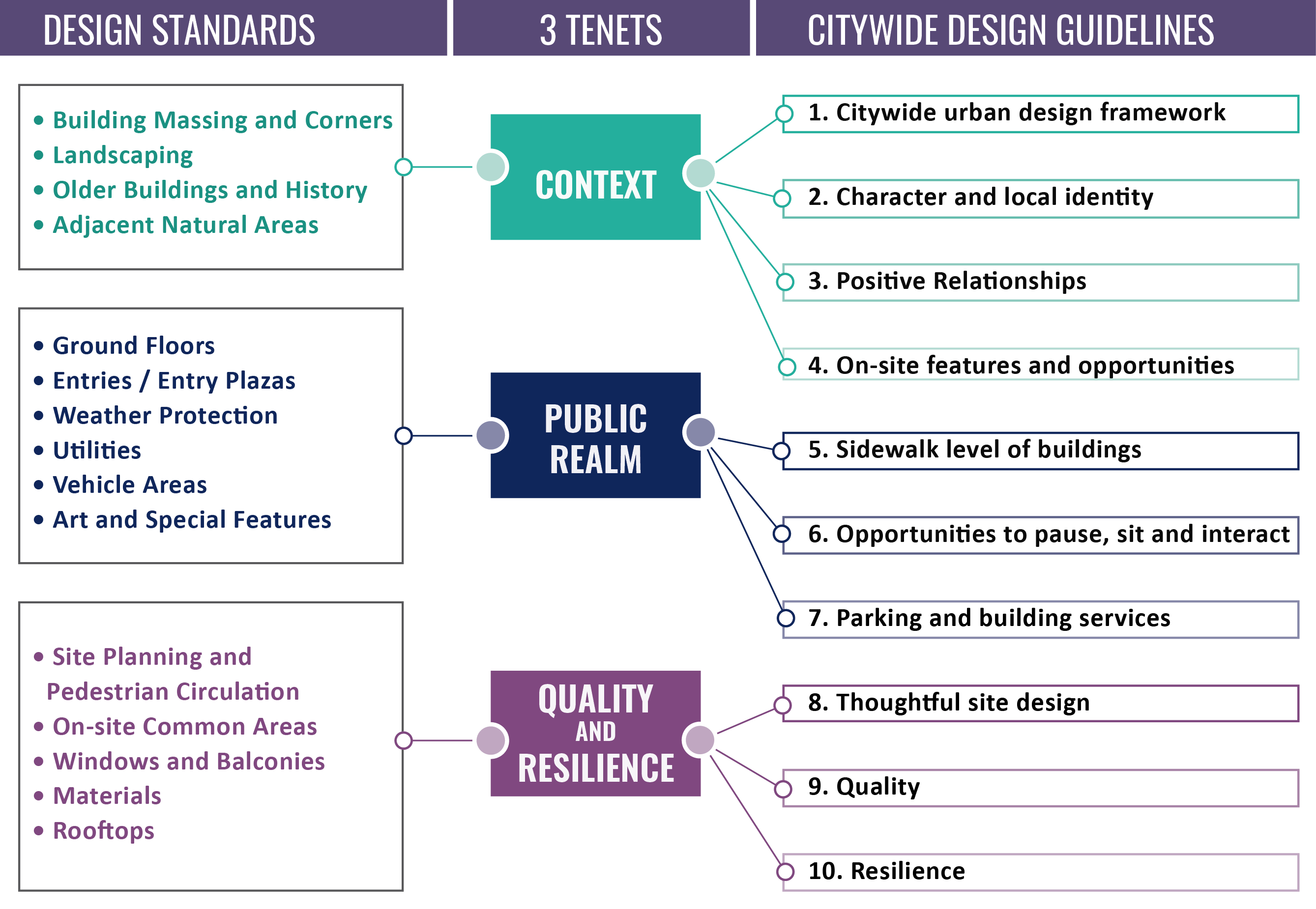 03/12/20
DOZA Design Commission Work Session
6
List of Amendments (to discuss with 3x3:Tools)
Discuss with 3x3
03/12/20
DOZA Design Commission Work Session
7
List of Amendments (to discuss with 3x3:Tools)
03/12/20
DOZA Design Commission Work Session
8
WHAT’S NEXT
03/12/20
DOZA Design Commission Work Session
9
WHAT’S NEXT
ADD’L AMENDMENTS 4/30:
03/12/20
DOZA Design Commission Work Session
10
Continue Work Session until 4/30/20
03/12/20
DOZA Design Commission Work Session
11